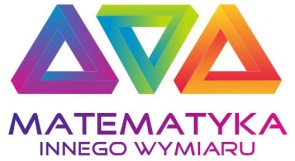 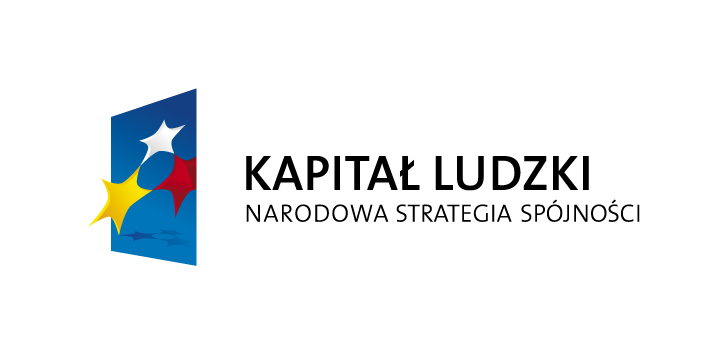 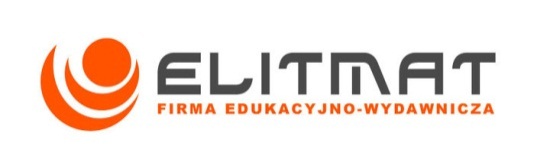 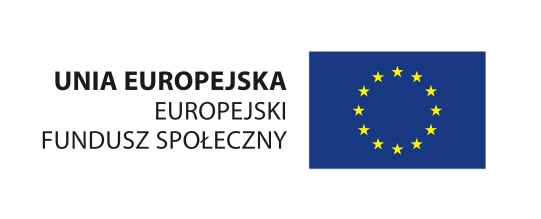 Autor: Tomasz Herud
A gdyby można pierwiastkować pierwiastki liczb ujemnych?
Liczby zespoloneczęść 2
Projekt „MATEMATYKA INNEGO WYMIARU – organizacja Matematycznych Mistrzostw Polski Dzieci i Młodzieży” współfinansowany ze środków Unii Europejskiej w ramach Europejskiego Funduszu Społecznego
Autor: Tomasz Herud
Co by było gdyby?
Wiemy już co by było gdyby można pierwiastkować liczby ujemne.

A co by było gdyby te pierwiastki z liczb ujemnych również można było pierwiastkować?
Projekt „MATEMATYKA INNEGO WYMIARU – organizacja Matematycznych Mistrzostw Polski Dzieci i Młodzieży” współfinansowany ze środków Unii Europejskiej w ramach Europejskiego Funduszu Społecznego
Inne podejście
Im
Do tej pory rozumieliśmy liczbę zespoloną jako parę liczb rzeczywistych reprezentujących część rzeczywistą i urojoną.
0
-5
1
6
Re
-1
Jak zaraz się okaże, takie rozumowanie zawodzi w pewnych sytuacjach.
Projekt „MATEMATYKA INNEGO WYMIARU – organizacja Matematycznych Mistrzostw Polski Dzieci i Młodzieży” współfinansowany ze środków Unii Europejskiej w ramach Europejskiego Funduszu Społecznego
Potęgowanie liczb zespolonych
Projekt „MATEMATYKA INNEGO WYMIARU – organizacja Matematycznych Mistrzostw Polski Dzieci i Młodzieży” współfinansowany ze środków Unii Europejskiej w ramach Europejskiego Funduszu Społecznego
Potęgowanie liczb zespolonych
Projekt „MATEMATYKA INNEGO WYMIARU – organizacja Matematycznych Mistrzostw Polski Dzieci i Młodzieży” współfinansowany ze środków Unii Europejskiej w ramach Europejskiego Funduszu Społecznego
Inne podejście
Do tej pory rozumieliśmy liczbę zespoloną jako parę liczb rzeczywistych reprezentujących część rzeczywistą i urojoną.
Im
Jednakże liczb o takim samym module jest nieskończenie wiele.
Re
1
0
6
-5
-1
Jak zaraz się okaże, takie rozumowanie zawodzi w pewnych sytuacjach.
Dodatkową informacją, która jest nam niezbędna jest kąt.
Pewną informację o tym jaka jest liczba niesie nam jej moduł.
Kąt tworzymy pomiędzy osią x, a odcinkiem łączącym punkt (0, 0) z liczbą, Kąt tworzymy w kierunku przeciwnym do wskazówek zegara.
Projekt „MATEMATYKA INNEGO WYMIARU – organizacja Matematycznych Mistrzostw Polski Dzieci i Młodzieży” współfinansowany ze środków Unii Europejskiej w ramach Europejskiego Funduszu Społecznego
Postać trygonometryczna
Wzór na  moduł już znamy:
Im
Wzór na kąt można wyliczyć z prostej zależności trygonometrycznej:
Re
0
1
6
Teraz łatwo z postaci algebraicznej możemy otrzymać postać trygonometryczną:
Z których łatwo wyprowadzić wzory na część rzeczywistą i urojoną:
Łatwo zauważyć kolejne własności trygonometryczne:
Projekt „MATEMATYKA INNEGO WYMIARU – organizacja Matematycznych Mistrzostw Polski Dzieci i Młodzieży” współfinansowany ze środków Unii Europejskiej w ramach Europejskiego Funduszu Społecznego
Im
Należy więc jeszcze sprawdzić w której ćwiartce jest liczba.
Wydawałoby się że wniosek jest prosty.
Re
Ponieważ a i b są dodatnie to poprawny jest kąt.
Niestety jest też inna możliwość.
Projekt „MATEMATYKA INNEGO WYMIARU – organizacja Matematycznych Mistrzostw Polski Dzieci i Młodzieży” współfinansowany ze środków Unii Europejskiej w ramach Europejskiego Funduszu Społecznego
Kąty tożsame
Im
Re
Projekt „MATEMATYKA INNEGO WYMIARU – organizacja Matematycznych Mistrzostw Polski Dzieci i Młodzieży” współfinansowany ze środków Unii Europejskiej w ramach Europejskiego Funduszu Społecznego
Postać wykładnicza
Projekt „MATEMATYKA INNEGO WYMIARU – organizacja Matematycznych Mistrzostw Polski Dzieci i Młodzieży” współfinansowany ze środków Unii Europejskiej w ramach Europejskiego Funduszu Społecznego
Potęgowanie liczb zespolonych
Projekt „MATEMATYKA INNEGO WYMIARU – organizacja Matematycznych Mistrzostw Polski Dzieci i Młodzieży” współfinansowany ze środków Unii Europejskiej w ramach Europejskiego Funduszu Społecznego
Pierwiastkowanie liczb zespolonych
Niestety to nie jest jedyne rozwiązanie
Projekt „MATEMATYKA INNEGO WYMIARU – organizacja Matematycznych Mistrzostw Polski Dzieci i Młodzieży” współfinansowany ze środków Unii Europejskiej w ramach Europejskiego Funduszu Społecznego
Pierwiastkowanie liczb zespolonych
Projekt „MATEMATYKA INNEGO WYMIARU – organizacja Matematycznych Mistrzostw Polski Dzieci i Młodzieży” współfinansowany ze środków Unii Europejskiej w ramach Europejskiego Funduszu Społecznego
Pierwiastkowanie liczb zespolonych
Projekt „MATEMATYKA INNEGO WYMIARU – organizacja Matematycznych Mistrzostw Polski Dzieci i Młodzieży” współfinansowany ze środków Unii Europejskiej w ramach Europejskiego Funduszu Społecznego